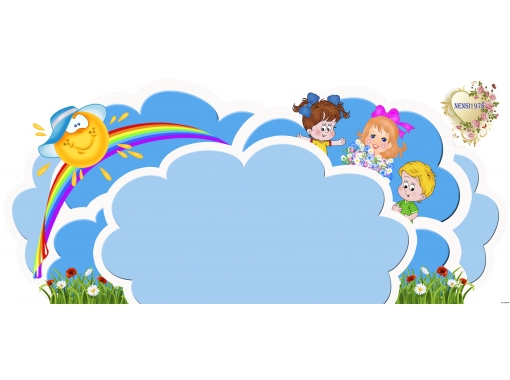 Презентация на тему:«Художественно-эстетическое развитие в ДОУ»(из опыта работы воспитателя)
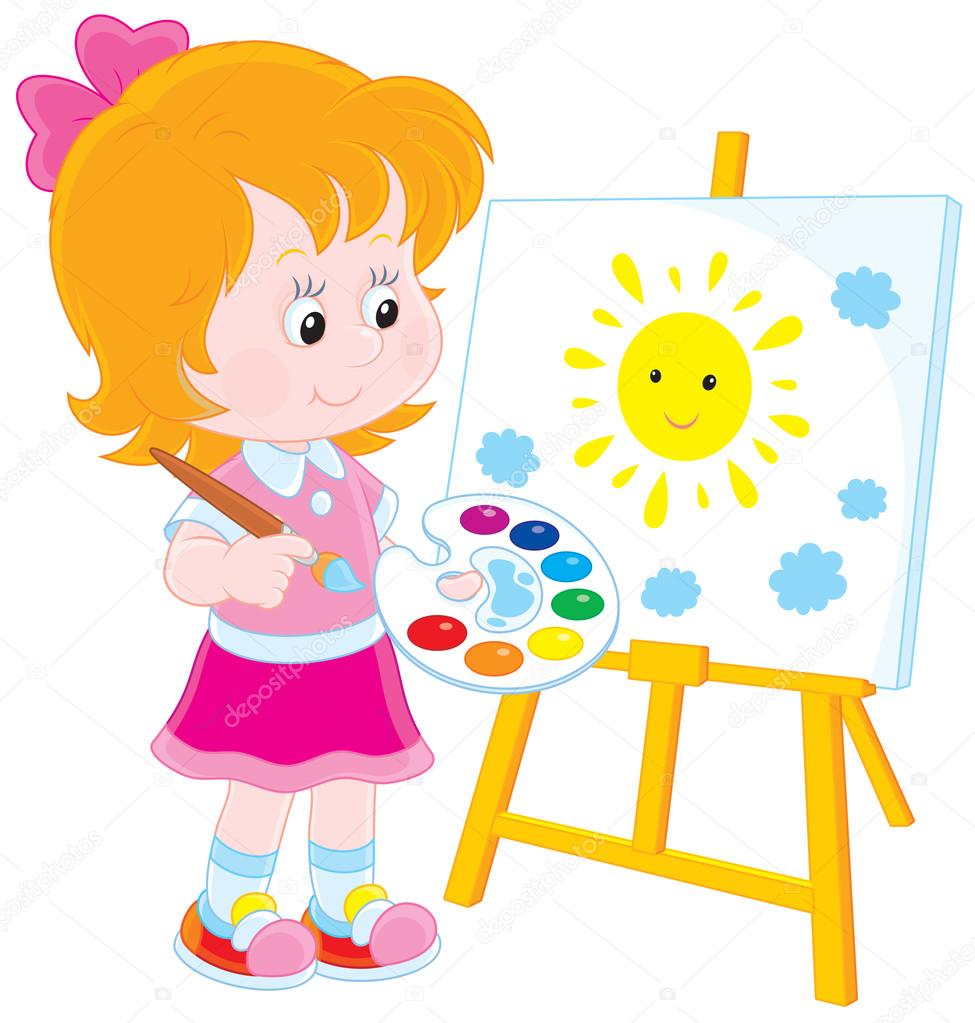 Подготовила
Воспитатель
МКОУ « Синегубовская ООШ»     (дошкольная группа)                         Чернского района
Дежичева О.В.
В рисунке были использованы :
цветные карандаши, гуашь.
Портреты
Аппликация«Открытка для     мамы»
Работа сделана с помощью следующих материалов:
1.Картон
2.Бумажная салфетка
3.Тряпичная салфетка
4. Цветной скотч
Рисунок «ЗИМА»
В рисунке использовался:
Мусс для волос, гуашь, зубочистка.
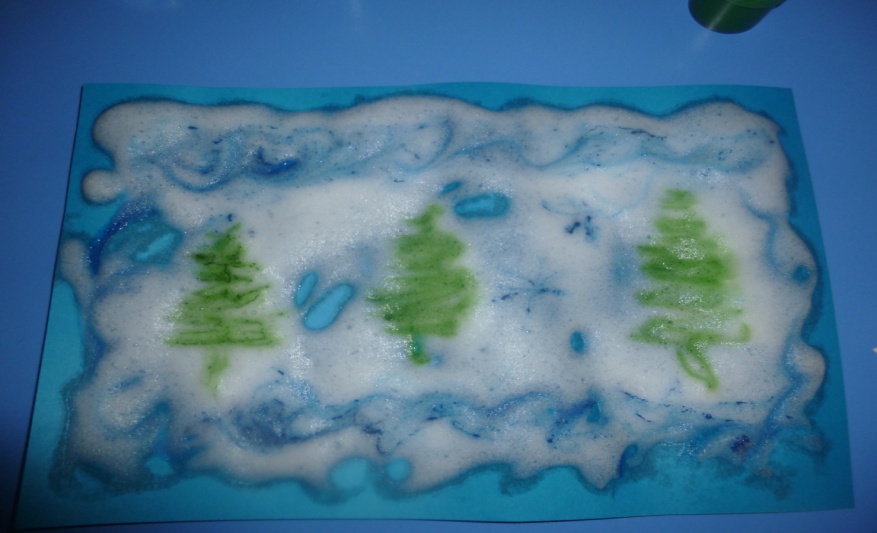 «В зимнем лесу»
В рисунке использовался:
гель после бритья, гуашь.
Рисование методом отпечатывания
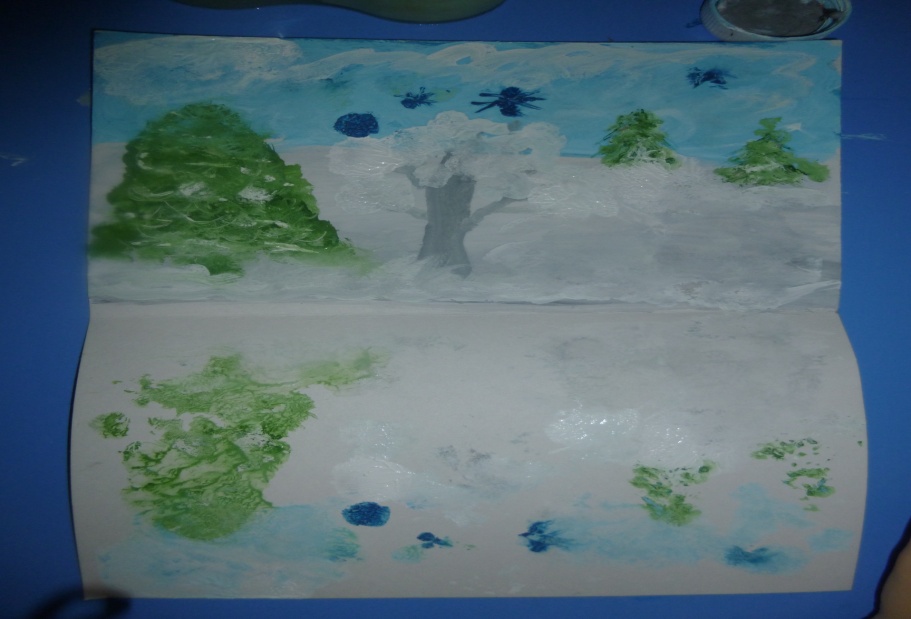 «ЗИМА»
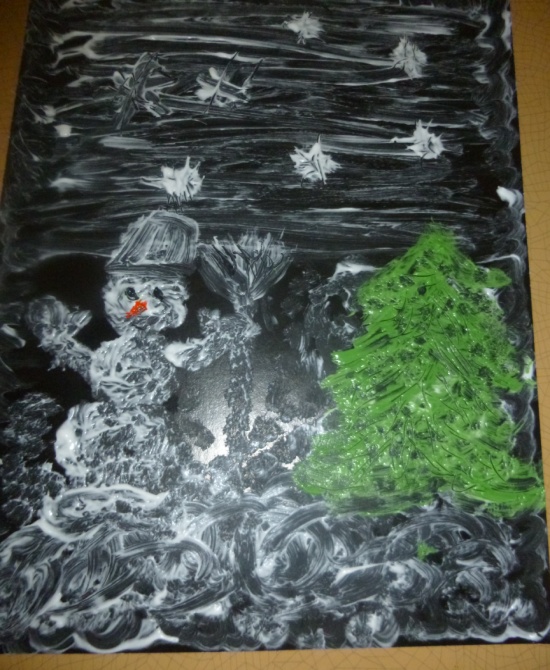 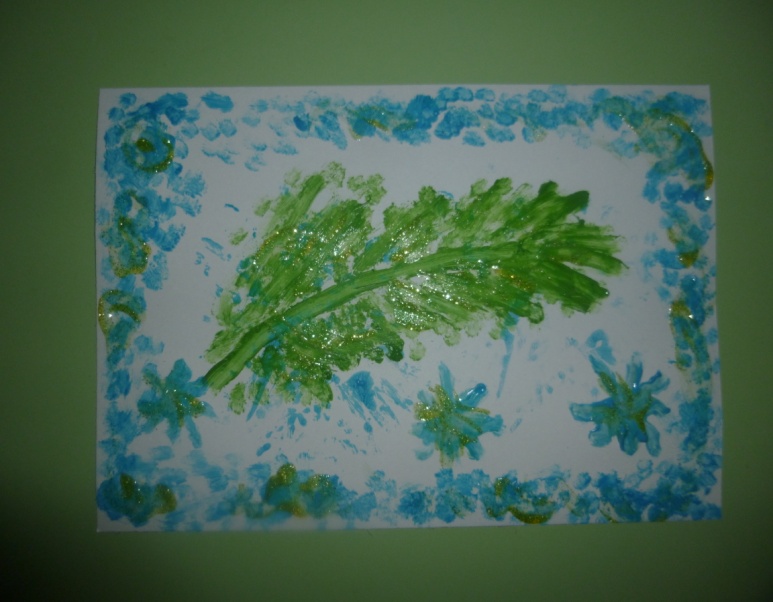 Рисование с помощью зубной пасты
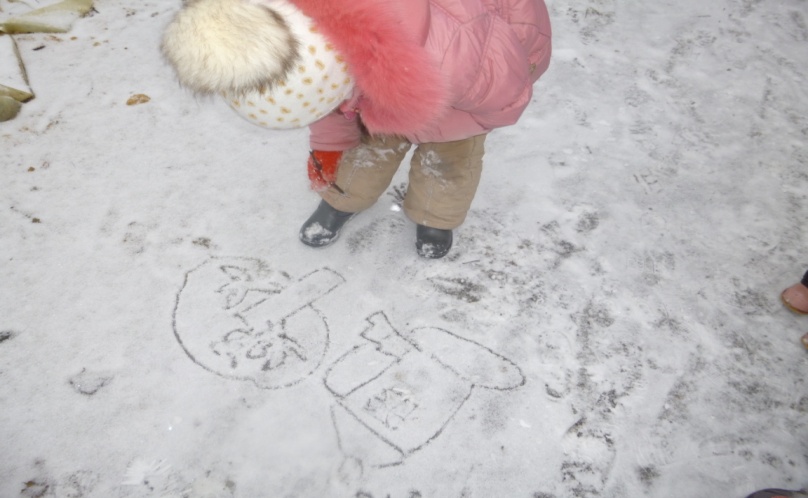 Рисунки на снегу.
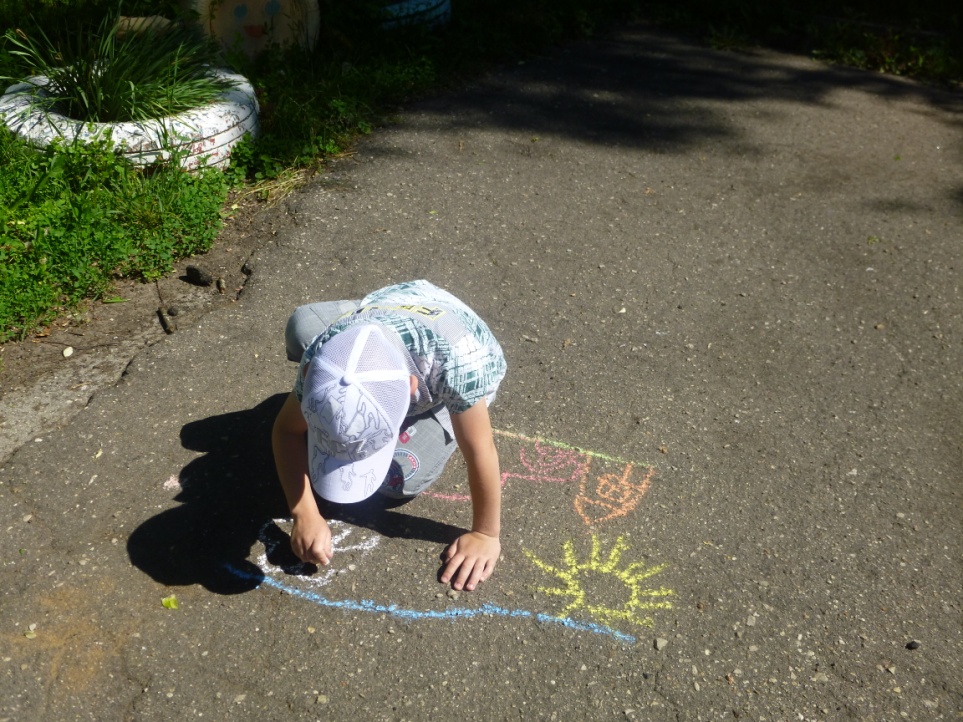 Рисунки на асфальте (мелом)
Рисунки с элементами аппликации
Выставка работ на тему : « Моя малая Родина»
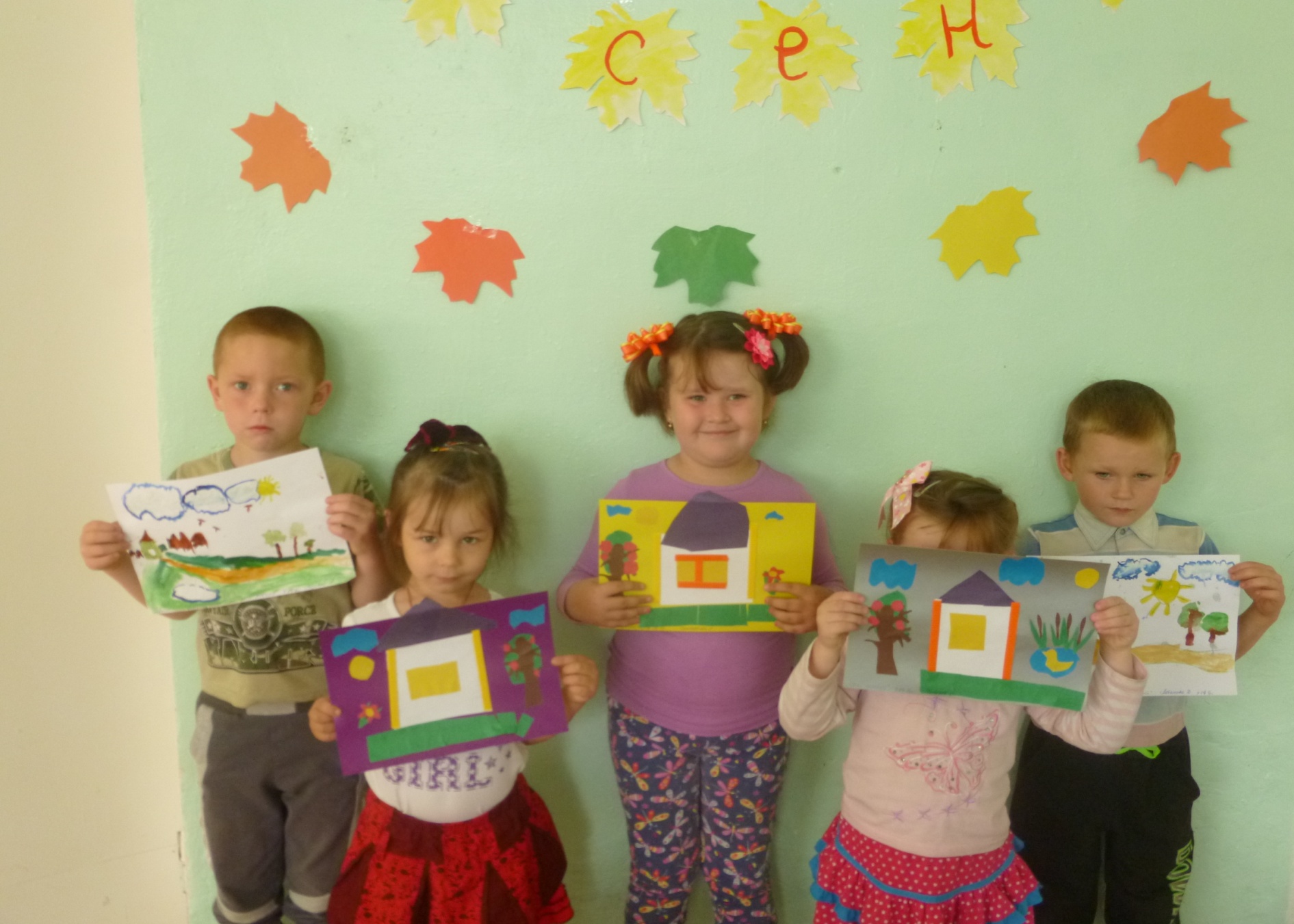 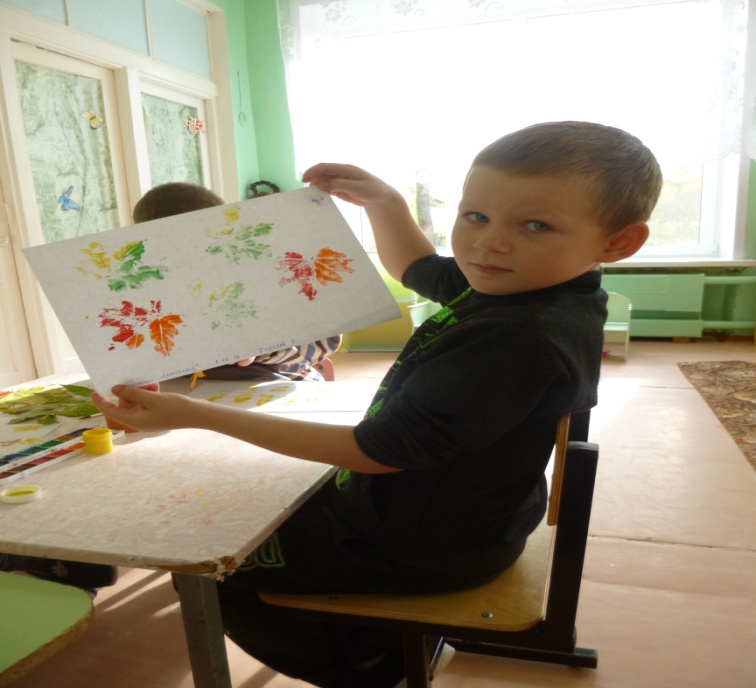 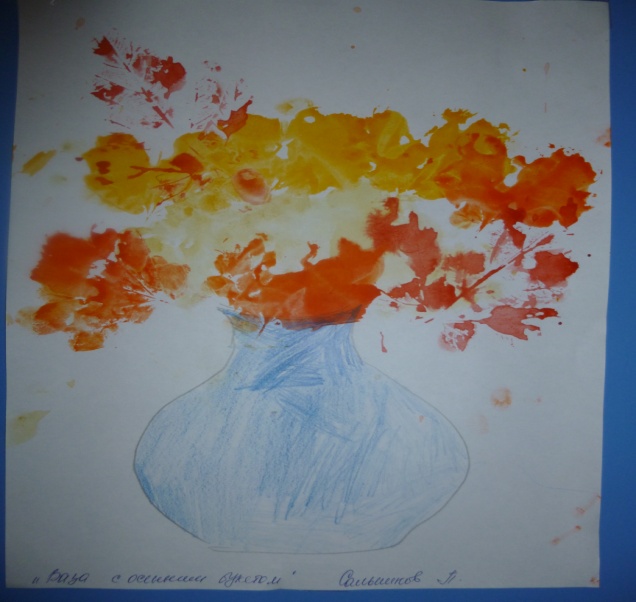 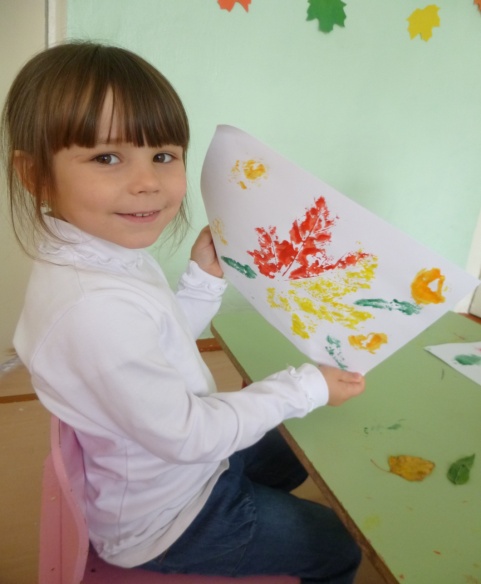 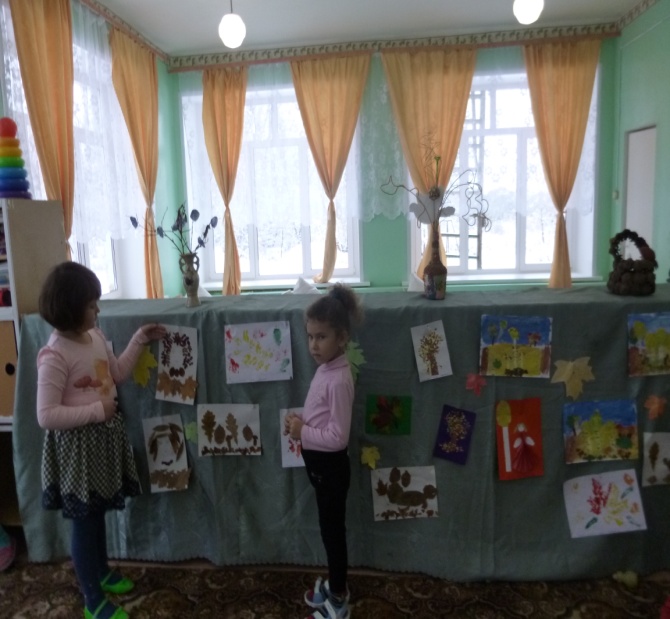 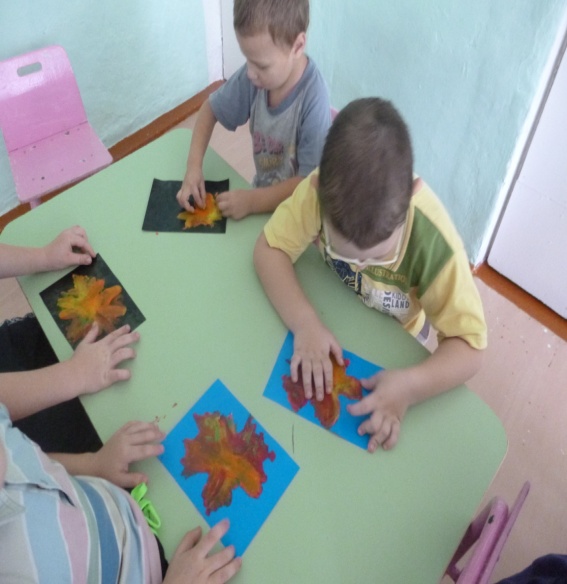 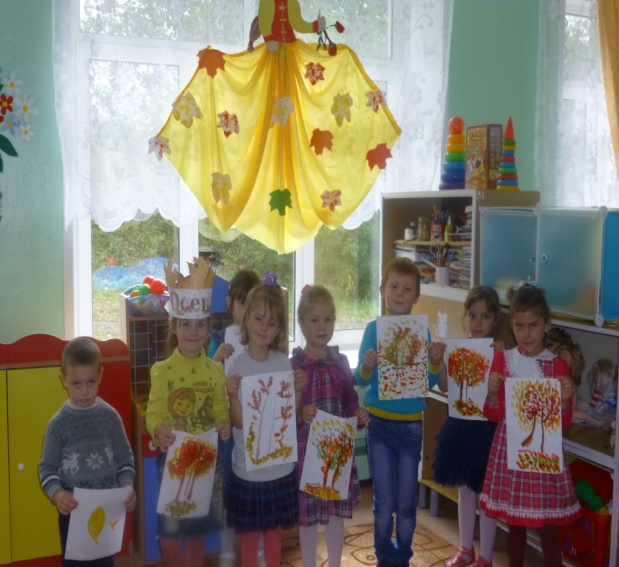 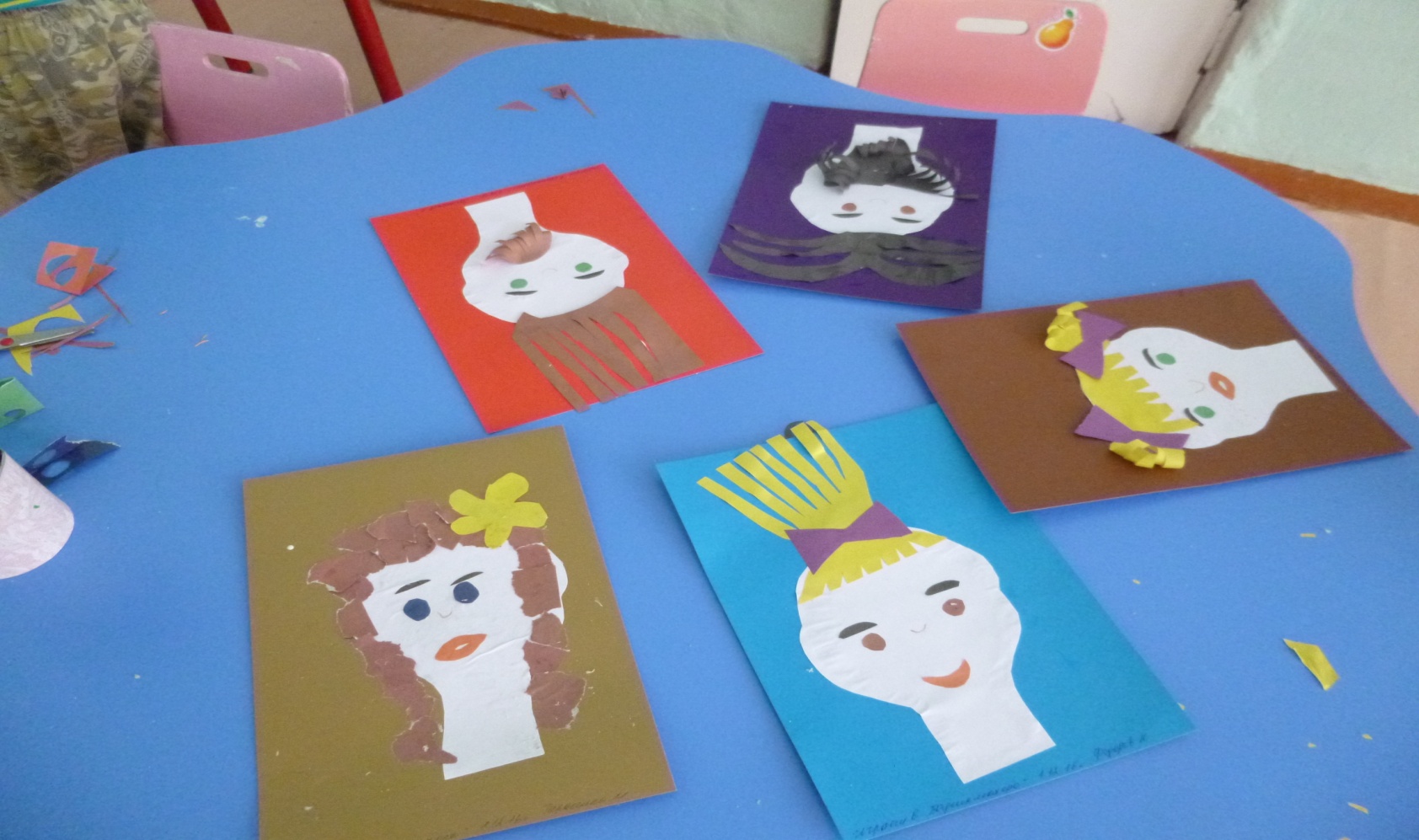 Аппликация « Мы парикмахеры»
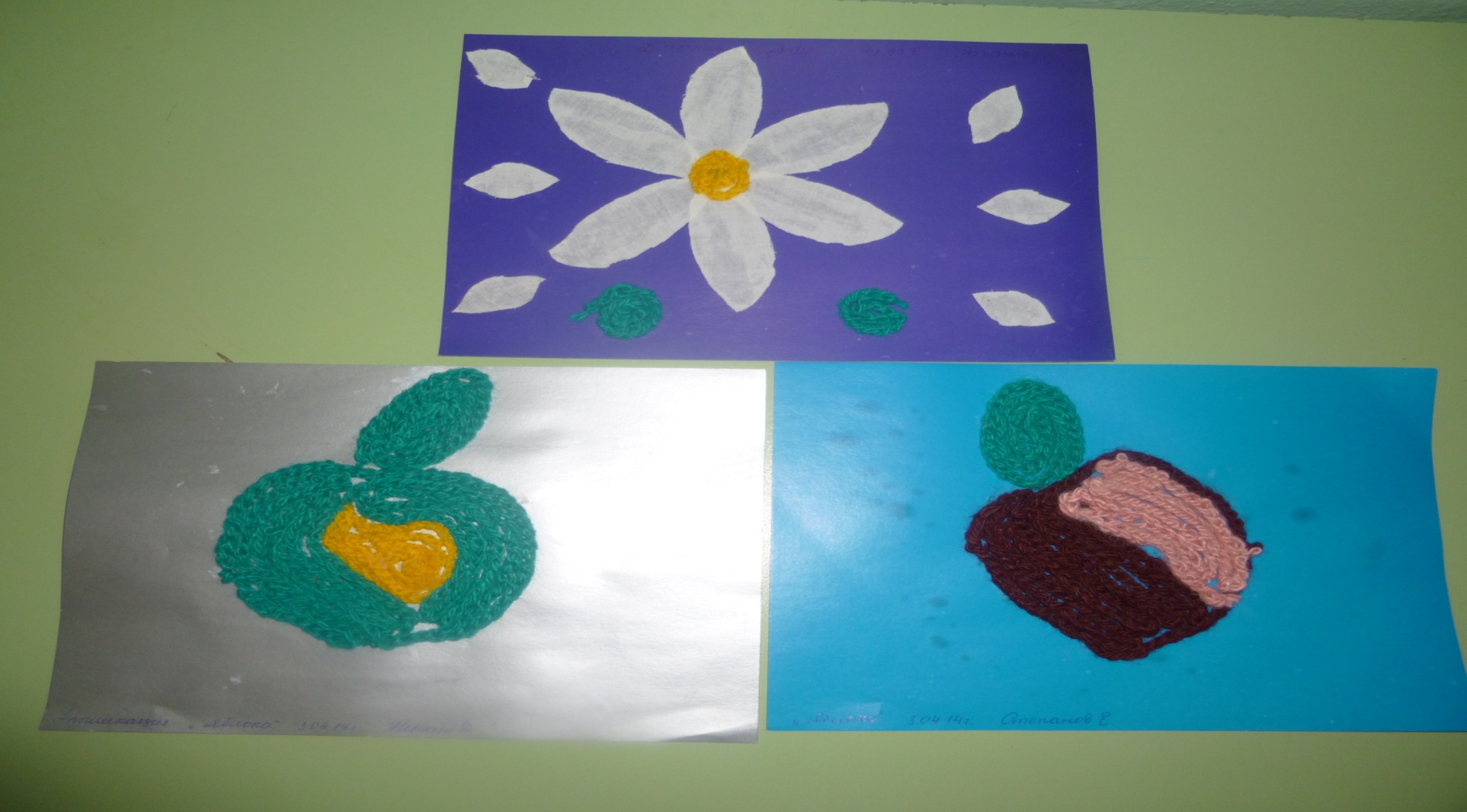 Работы из ниток и ткани
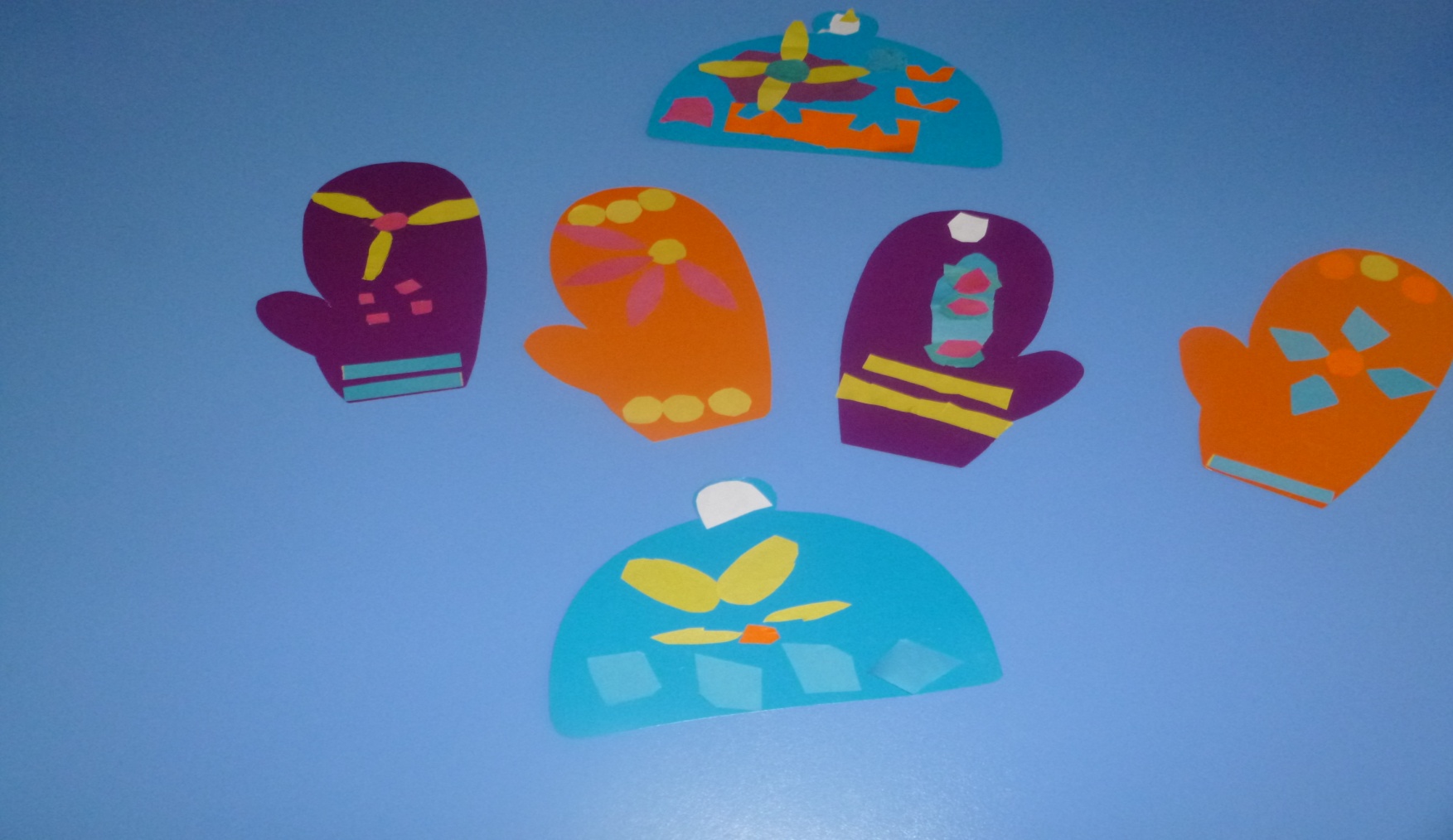 Украшение варежки и шапки
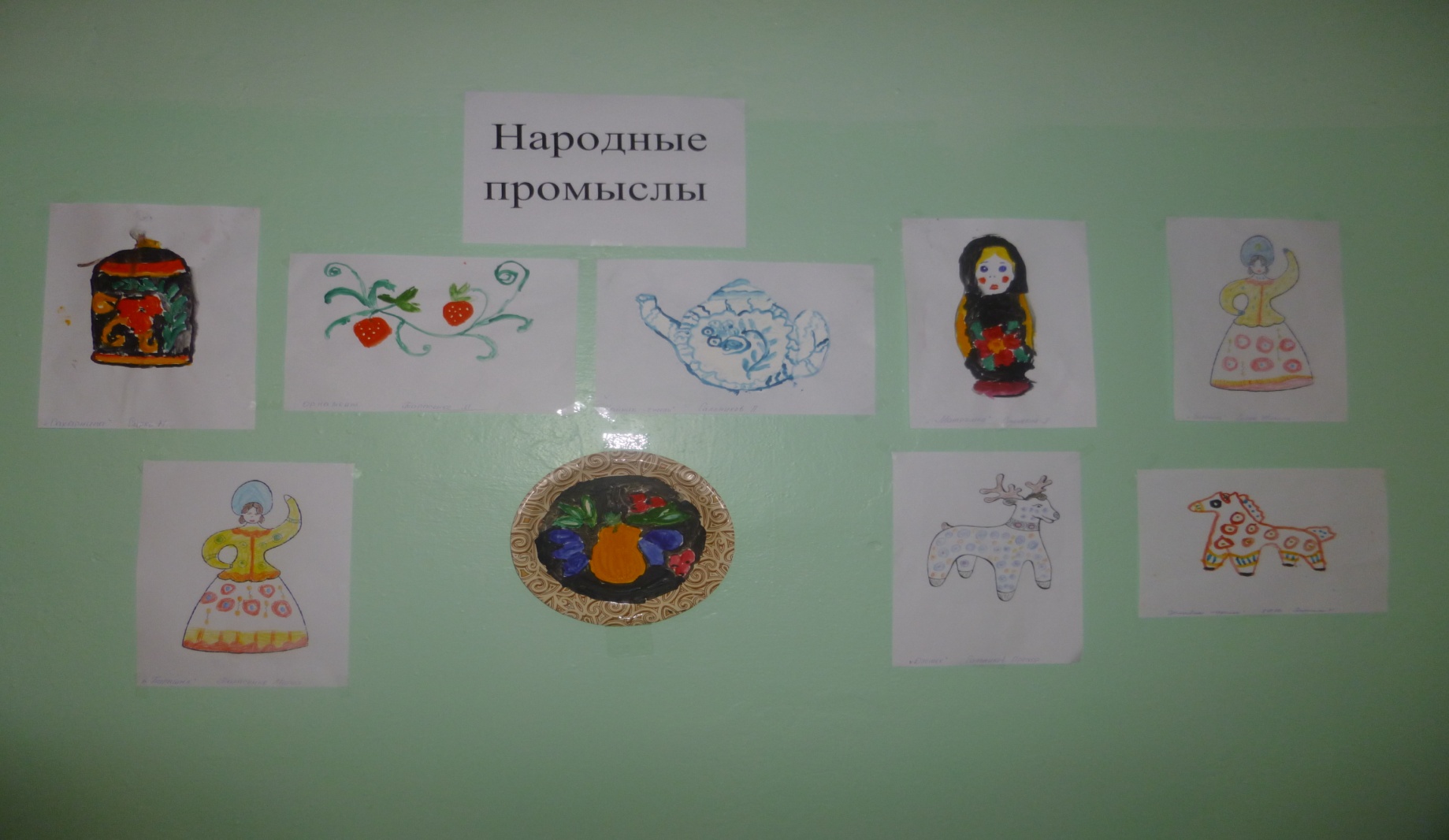 Выставка рисунков.
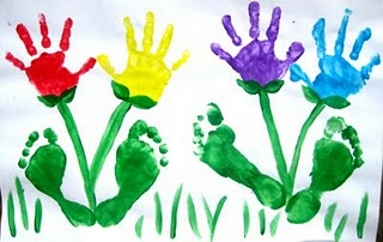 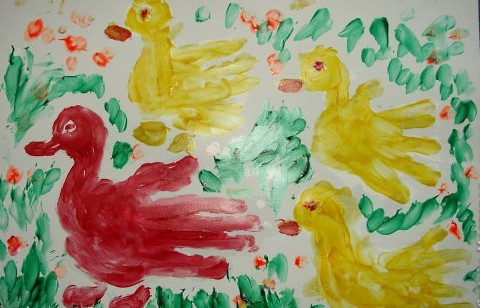 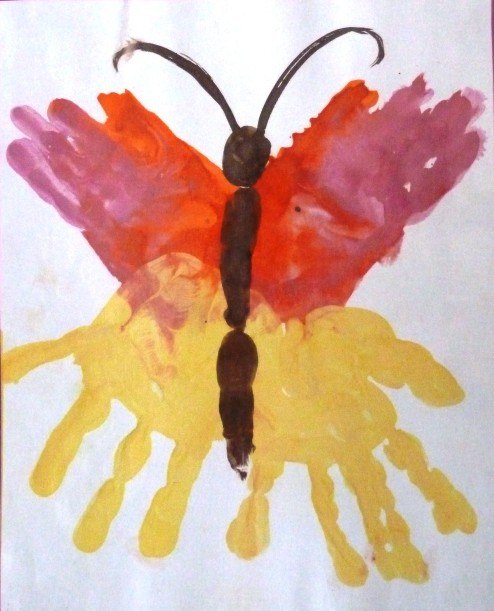 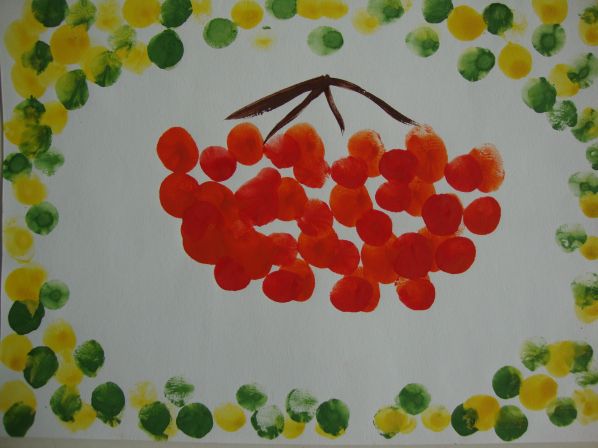 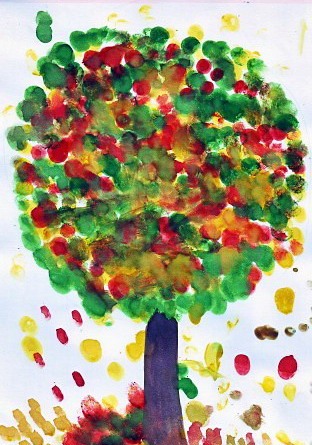 Ладошки, пальчики,ступни.
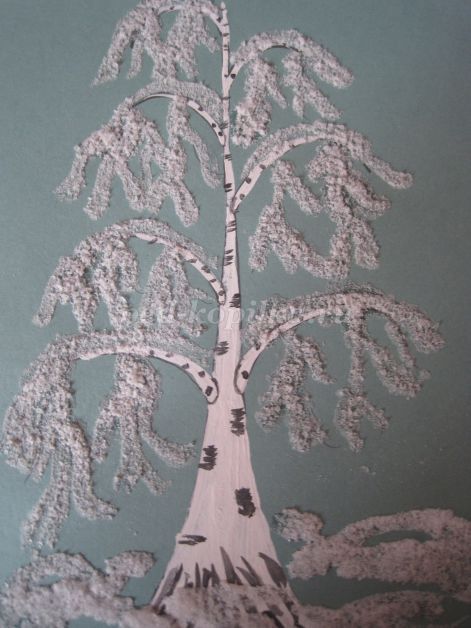 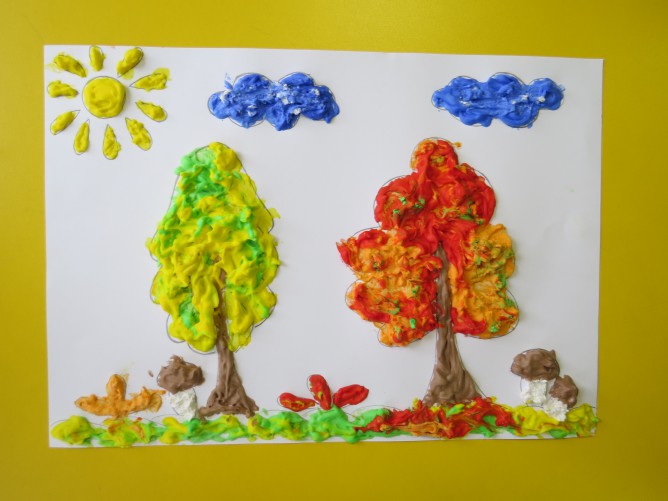 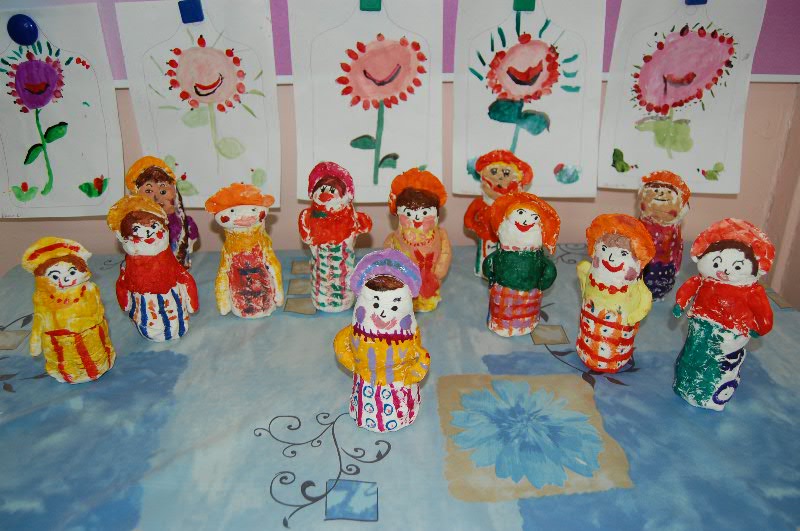 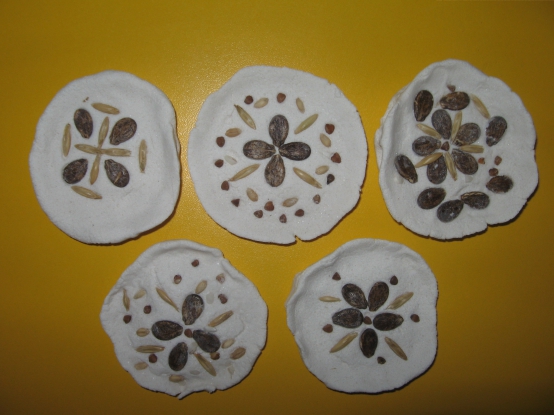 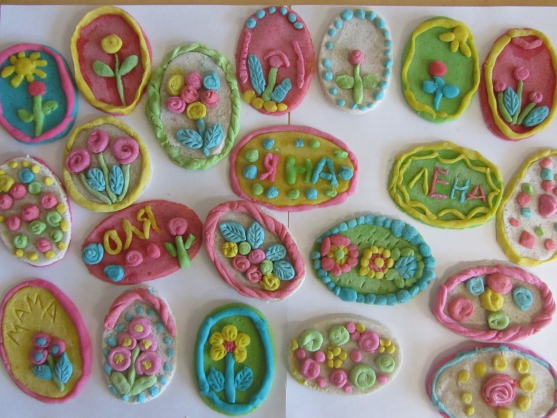 Пластилин,глина, манка, бумага.
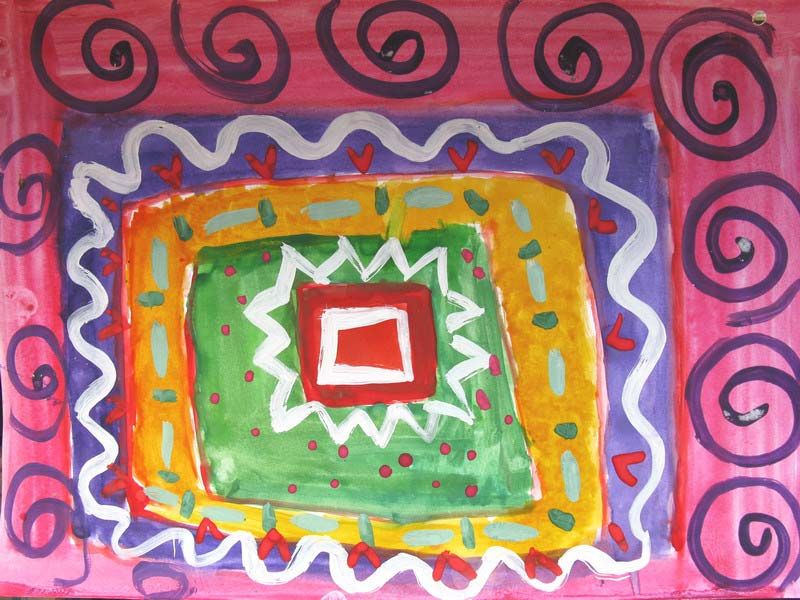 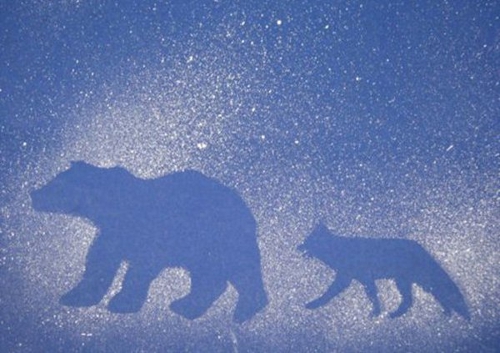 Орнамент, трафарет
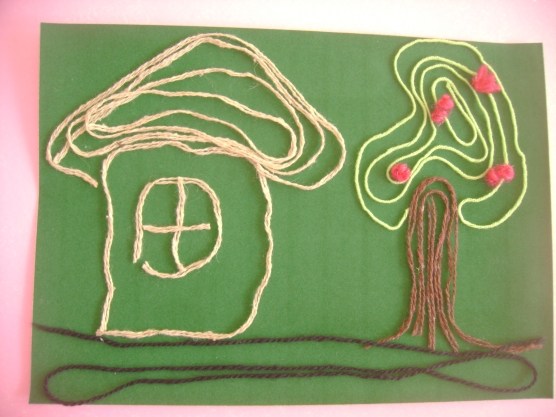 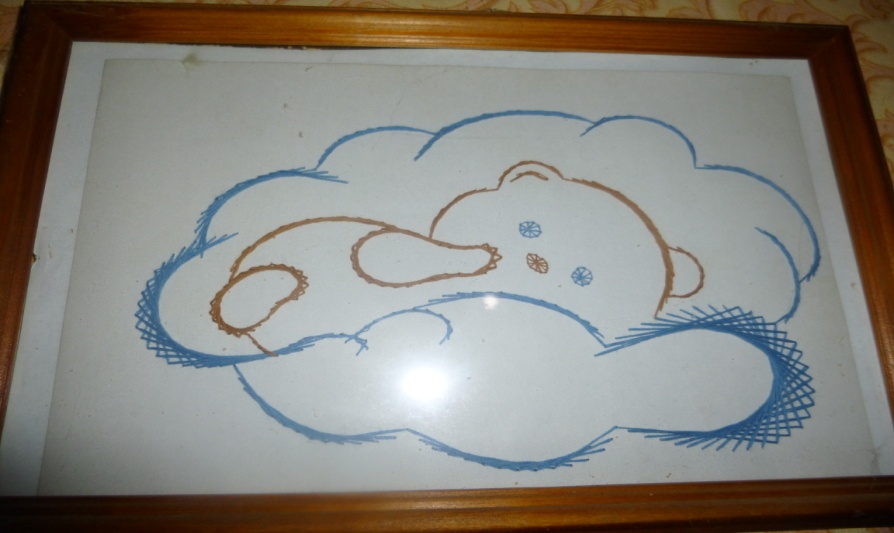 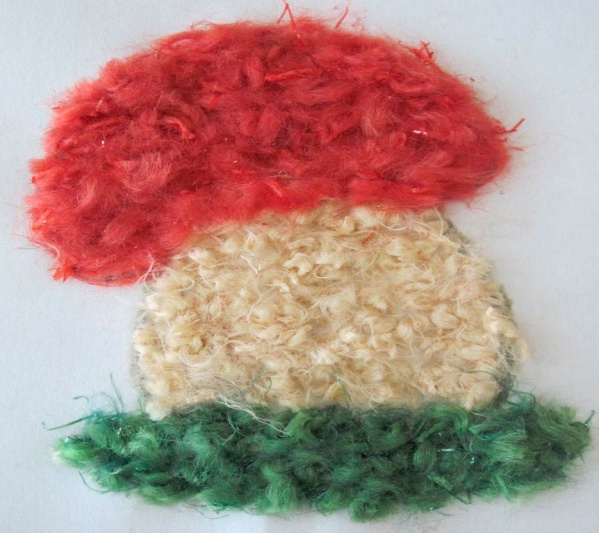 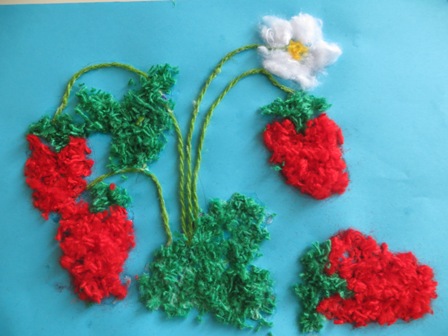 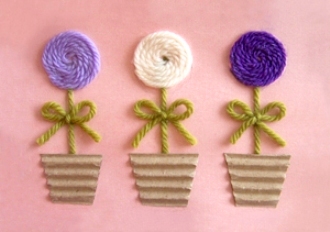 Аппликация и рисунки нитками
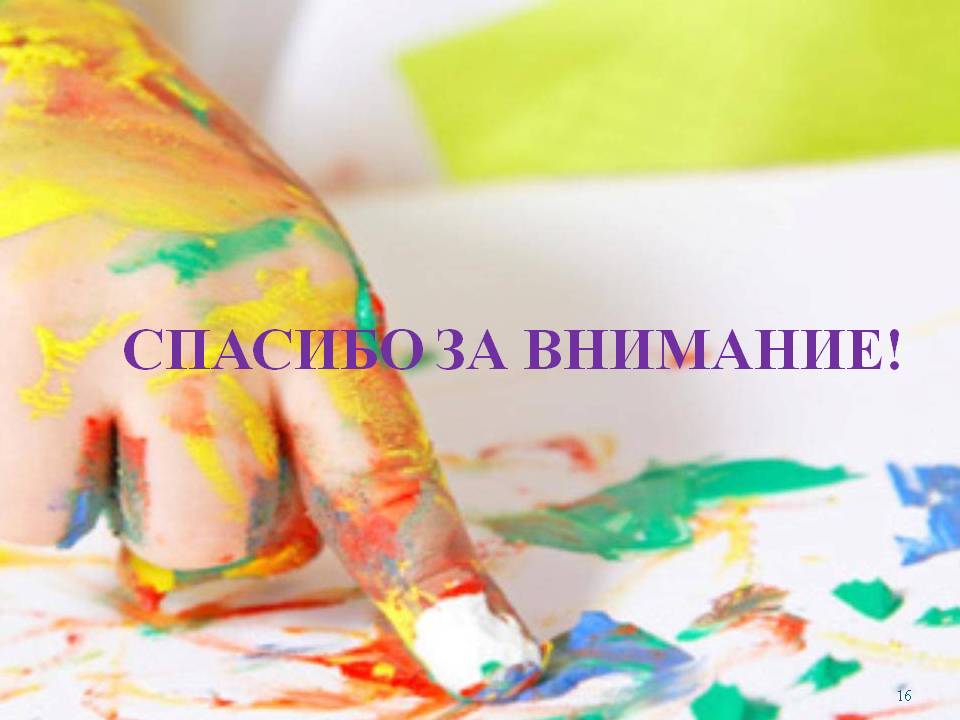